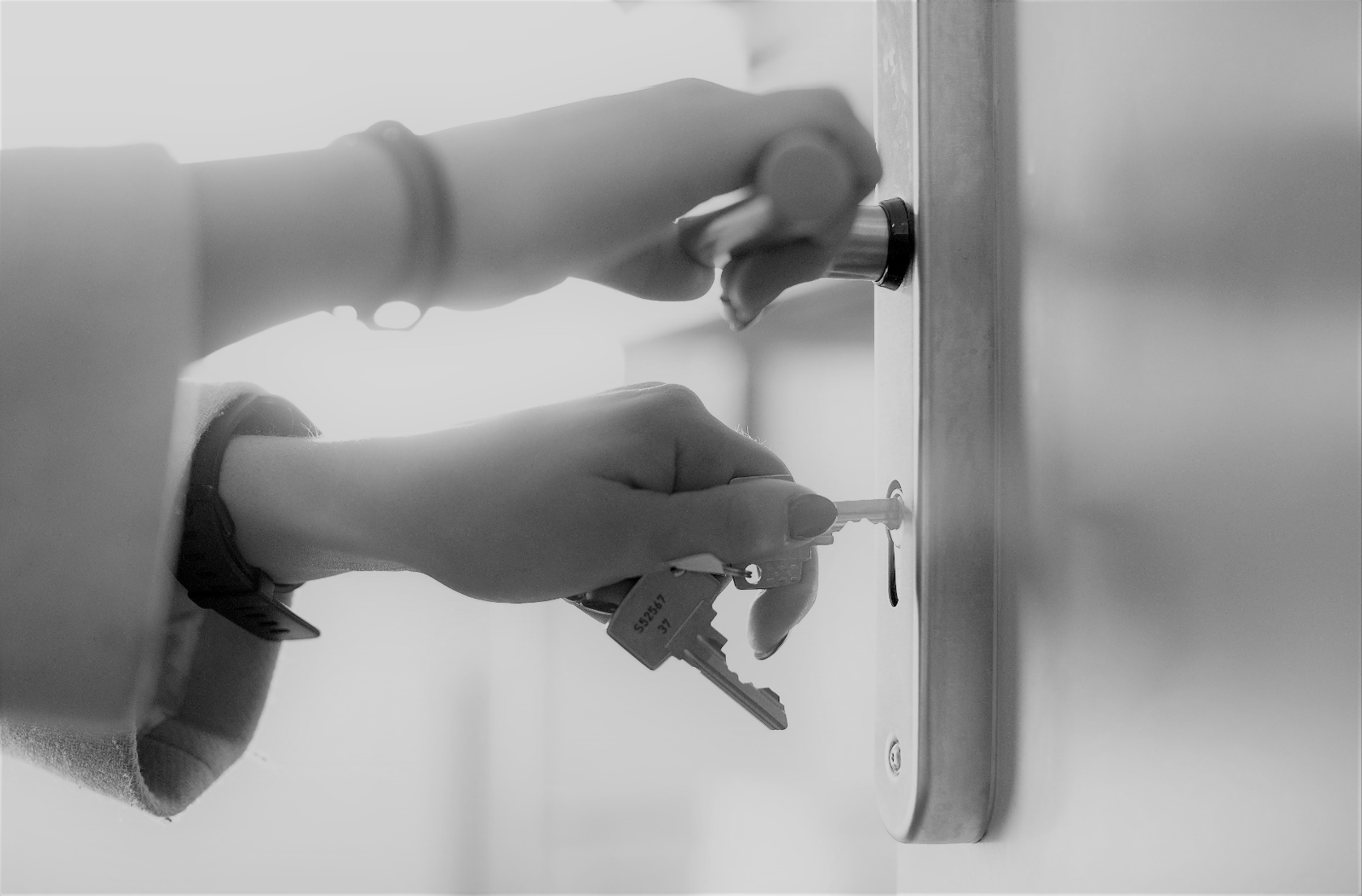 Meldpunt en communicatiein Kracht.Wonen
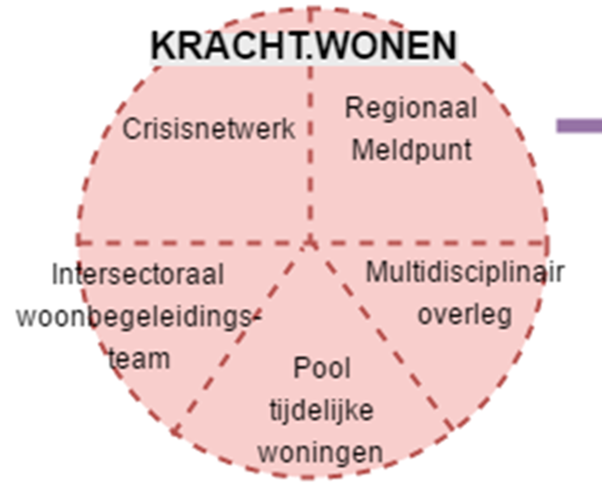 Meldpunt Kracht.Wonen
Mandaat om verschillende schakels binnen Kracht.Wonen in te zetten
- pool woningen
- pool wooncoaches
- (multidisciplinair crisisoverleg)

Meldpunt wordt pas ingeschakeld nadat het bestaande reguliere aanbod voldoende verkend is. De reguliere toeleidingskanalen blijven dus de eerste aanspreekpunten.
Fasen van het meldpunt
Aanmeldingsfase (dia 1)
aanmeldingsformulier
bespreken
beslissen en formuleren aanbod of advies
beslissing cliënt

Fase van opstarten trajecten (dia 2)
informeren wooncoach dedicated team
informeren woningbeheerder
ontvangen van info opstart trajecten dedicated team en bewoning

Opvolging tijdens de trajecten en detecteren van signalen (dia 3)

Noodzaak van communicatie tussen de 3 actoren!
aanmelder
Formuleren aanbod K.W
+ stappenplan
Beslissing cliënt
Rol wooncoach 
toestemmingsformulier
Indienen aanmeldingsformulier
ja
vraag ter verduidelijking
Negatief antwoord
+ advies
meldpunt
Positief antwoord
nee
onduidelijk
Situatie voor K.W?
Bespreking situatie op meldpunt
ja
Info aan woningbeheerder  + stappenplan
Opstart Kracht.wonen
Info aan dedicated team + stappenplan
Beslissing cliënt
aanmelder
ja
Situatie voor K.W?
meldpunt
Opvolging, detecteren signalen
Positief antwoord
ja
Wooncoach
Organisatie van het kennismakingsgesprek met  cl, Wooncoach en co DT
Info aan dedicated team + stappenplan
Opstart traject wooncoach
woningbeheerder
Info aan woningbeheerder  + stappenplan
Kennismakingsgesprek cl, wooncoach, woningbeheerder,
Opstart traject bewoning
overeenkomst
Meldpunt
Info einddatum en opnieuw beschikbaarheid woning
Opvolging, detecteren signalen
Overleg meldpunt, wooncoach, woningbeheerder
Wooncoach
Opstart traject wooncoach
Communicatie indien nodig
Bij moeilijkheden, discussie
Afspraken rond einde bewoning
Regelmatig overleg ifv woonproces met cliënt
woningbeheerder
Opstart traject bewoning
Beslissing einde bewoning
ja
Einde bewoning